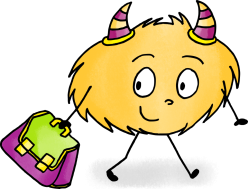 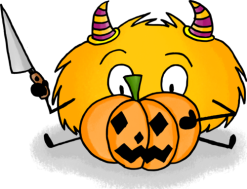 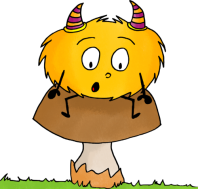 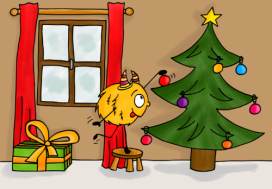 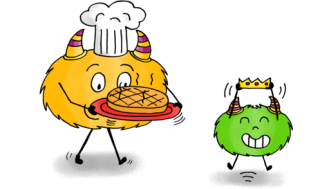 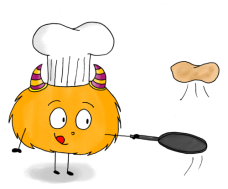 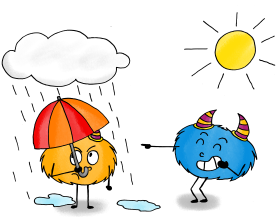 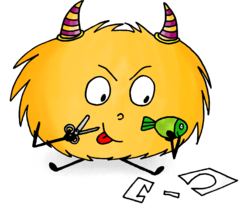 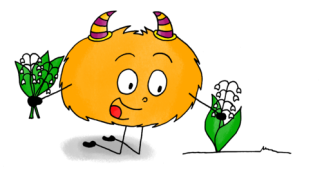 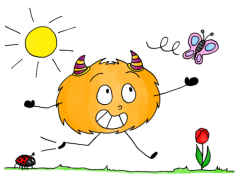 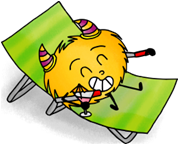 JANVIER 

FÉVRIER 

MARS

AVRIL 

MAI 

JUIN

JUILLET

AOÛT

SEPTEMBRE

OCTOBRE

NOVEMBRE

DÉCEMBRE
1

5

9

13

17

21

25

29
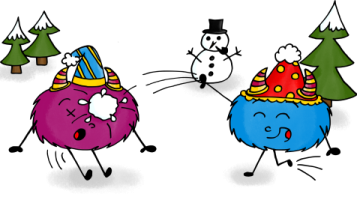 2

6

10

14

18

22

26

30
3

7

11

15

19

23

27

31
LUNDI

MARDI

MERCREDI

JEUDI

VENDREDI

SAMEDI

DIMANCHE
4

8

12

16

20

24

28
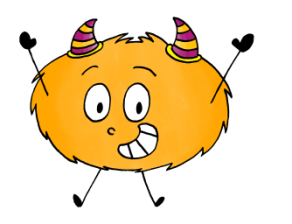 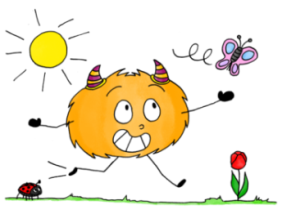 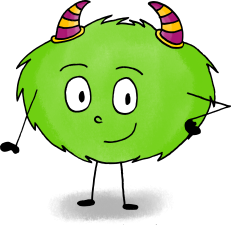 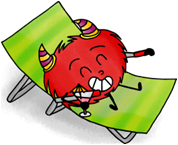 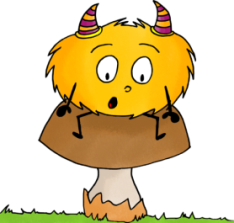 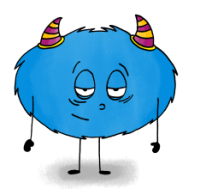 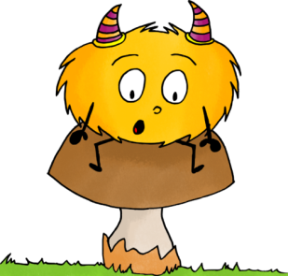 janvier 

février 

mars

avril 

mai 

juin

juillet

août

septembre

octobre

novembre

décembre
lundi

mardi

mercredi

jeudi

vendredi

samedi

dimanche
1

5

9

13

17

21

25

29
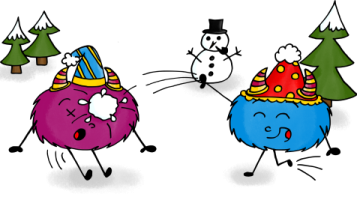 2

6

10

14

18

22

26

30
3

7

11

15

19

23

27

31
4

8

12

16

20

24

28
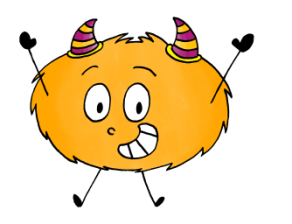 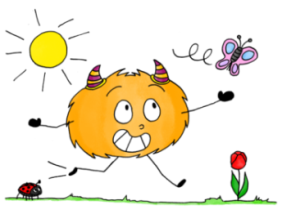 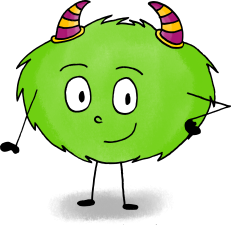 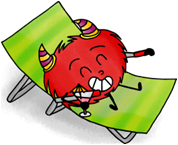 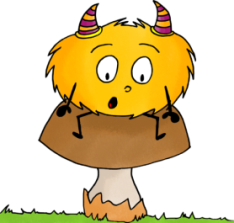 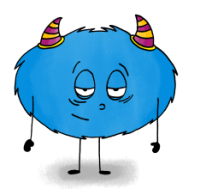 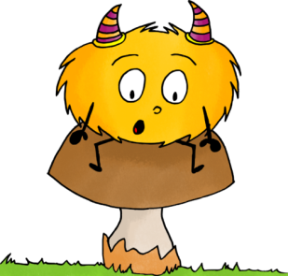 janvier 

février 

mars

avril 

mai 

juin

juillet

août

septembre

octobre

novembre

décembre
1

5

9

13

17

21

25

29
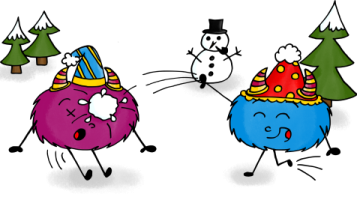 2

6

10

14

18

22

26

30
lundi

mardi

mercredi

jeudi

vendredi

samedi

dimanche
3

7

11

15

19

23

27

31
4

8

12

16

20

24

28
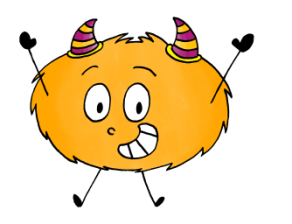 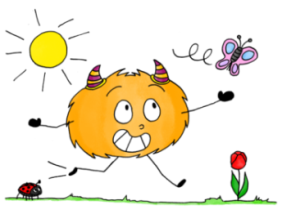 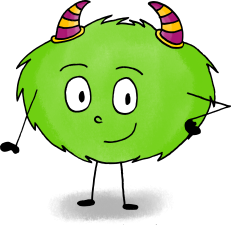 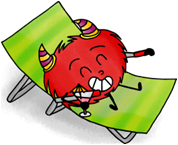 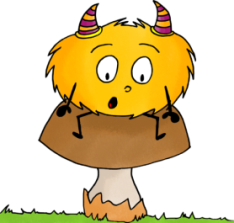 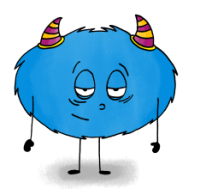 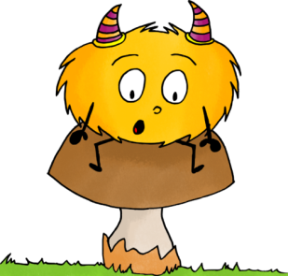